Ciências Humanas e suas 
Tecnologias - História
História: Introdução aos Estudos
www.nilson.pro.br
HISTÓRIA, 6º ANO DO ENSINO FUNDAMENTAL
Introdução aos estudos de História
O que é?
Para que serve?
História
Para que estudar?
Por que estudar?
30/01/2023
WWW.NILSON.PRO.BR
2
HISTÓRIA, 6º ANO DO ENSINO FUNDAMENTAL
Introdução aos estudos de História
O que é História?

Uma ciência?
Uma narrativa?
Contar o passado?
Uma investigação?
História (do grego antigo ἱστορία,: historía, que significa "pesquisa", "conhecimento advindo da investigação")





http://pt.wikipedia.org/wiki/Hist%C3%B3ria
30/01/2023
WWW.NILSON.PRO.BR
3
HISTÓRIA, 6º ANO DO ENSINO FUNDAMENTAL
Introdução aos estudos de História
História vem do grego histor
A utilização da palavra história, pela primeira vez, foi na Grécia Antiga. Ela origina-se de histor, palavra grega que significa testemunho. Depois, a história foi identificada como narração, isto é, o historiador seria um memorialista escrevendo, no presente, sobre os acontecimentos do passado. Mais tarde, ela continuou sendo entendida como narrativa, mas ganhou uma finalidade didática – ensinar e criar modelos de comportamento para os seres humanos.
30/01/2023
WWW.NILSON.PRO.BR
4
HISTÓRIA, 6º ANO DO ENSINO FUNDAMENTAL
Introdução aos estudos de História
HERÓDOTO, O PAI DA HISTÓRIA
Imagem: Marie-Lan Nguyen /  Creative Commons Attribution 2.5 Generic
A palavra história tem sua origem nas investigações de Heródoto. O grego Heródoto,  que viveu no século V a.C , é considerado o “pai da História” e primeiro historiador, pois foi o pioneiro na investigação do passado para obter o conhecido histórico.
30/01/2023
WWW.NILSON.PRO.BR
5
HISTÓRIA, 6º ANO DO ENSINO FUNDAMENTAL
Introdução aos estudos de História
Mas, qual o conceito de história?
História é tudo o que está relacionado às pessoas, desde o momento em que surgiram, sua evolução e sua presença através dos tempos. O dicionário Aurélio define História de forma tradicional como narrativa de fatos e conhecimento adquirido pela tradição ou por documentos
História: Narração metódica dos fatos 
notáveis ocorridos na vida dos povos,
em particular na vida da humanidade em 
geral; conjunto de conhecimentos 
adquiridos através da tradição e/ou 
mediante documentos, acerca da 
evolução do passado da humanidade.
FERREIRA. Aurélio Buarque de Holanda. Novo Aurélio Século XXI:  o dicionário da língua portuguesa. 3ed. 
Rio de Janeiro. Nova Fronteira, 1999.
30/01/2023
WWW.NILSON.PRO.BR
6
HISTÓRIA, 6º ANO DO ENSINO FUNDAMENTAL
Introdução aos estudos de História
"História inclui todo o traço e vestígio de tudo o que o homem fez ou pensou desde seu primeiro aparecimento sobre a Terra."                        ROBISON, James Harvey, citado em BURK, Peter. A escrita da história: novas perspectivas. São Paulo. Unesp, 1992.
30/01/2023
WWW.NILSON.PRO.BR
7
HISTÓRIA, 6º ANO DO ENSINO FUNDAMENTAL
Introdução aos estudos de História
"A história é o registro da sociedade humana, ou civilização mundial; das mudanças que acontecem na natureza dessa sociedade [...]”
   
 KHALDUN, Ibn, citado em HOBSBAWN, Eric. Sobre história. São Paulo. Companhia das Letras, 1998.
30/01/2023
WWW.NILSON.PRO.BR
8
HISTÓRIA, 6º ANO DO ENSINO FUNDAMENTAL
Introdução aos estudos de História
Então, História é
Estuda a ação dos homens
Processo dinâmico
Estudo do passado
Narração de fatos
Ciência dos homens do tempo
30/01/2023
WWW.NILSON.PRO.BR
9
HISTÓRIA, 6º ANO DO ENSINO FUNDAMENTAL
Introdução aos estudos de História
Para o historiador  francês Marc Bloch, História se define assim:
Ciência
Homem
Estudo
Tempo
30/01/2023
WWW.NILSON.PRO.BR
10
BLOCH, Marc. Introdução à história. Trad. Maria Manuel Miguel e Rui Grácio. 2a. ed. Lisboa: Europa-América, 1974.
HISTÓRIA, 6º ANO DO ENSINO FUNDAMENTAL
Introdução aos estudos de História
A partir dos conceitos analisados, a proposta é de produzir seu próprio conceito de História e discutir na sala, em forma de debate, as definições apresentadas.
Baseado no conceito do historiador Marc Bloch, História é, portanto, a ciência que estuda a vida humana através dos tempos.


BLOCH, Marc. Introdução à história. Trad. Maria Manuel Miguel e Rui Grácio. 2a. ed. Lisboa: Europa-América, 1974.
30/01/2023
WWW.NILSON.PRO.BR
11
HISTÓRIA, 6º ANO DO ENSINO FUNDAMENTAL
Introdução aos estudos de História
Para que estudar história?
Um dos principais objetivos da História é resgatar os aspectos culturais de um determinado povo ou região para o entendimento do processo de desenvolvimento.
Entender o passado também é importante para compreender o presente.
30/01/2023
WWW.NILSON.PRO.BR
12
HISTÓRIA, 6º ANO DO ENSINO FUNDAMENTAL
Introdução aos estudos de História
Qual o objeto de estudo da História?
A ideia que o passado passa a ser objeto de uma ciência é absurda. O objeto da história é por natureza o homem. (Marc Bloch)
30/01/2023
WWW.NILSON.PRO.BR
13
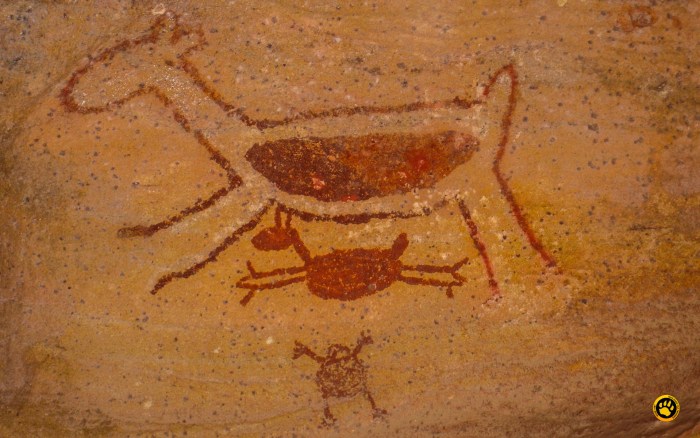 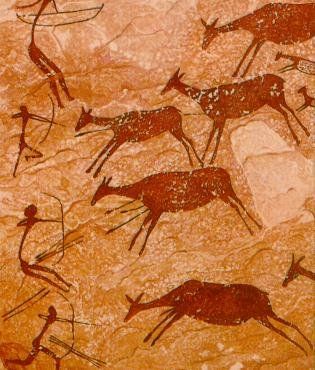 ARTE RUPESTRE
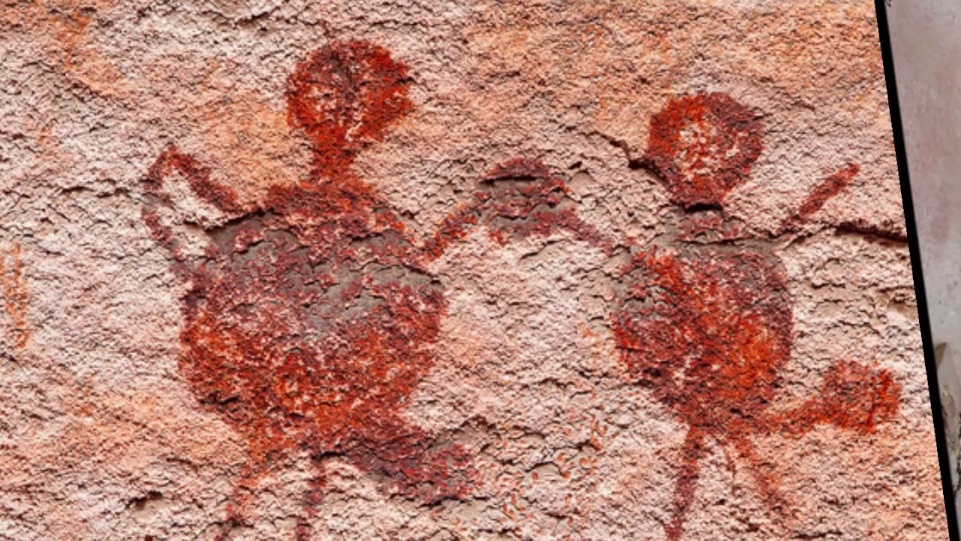 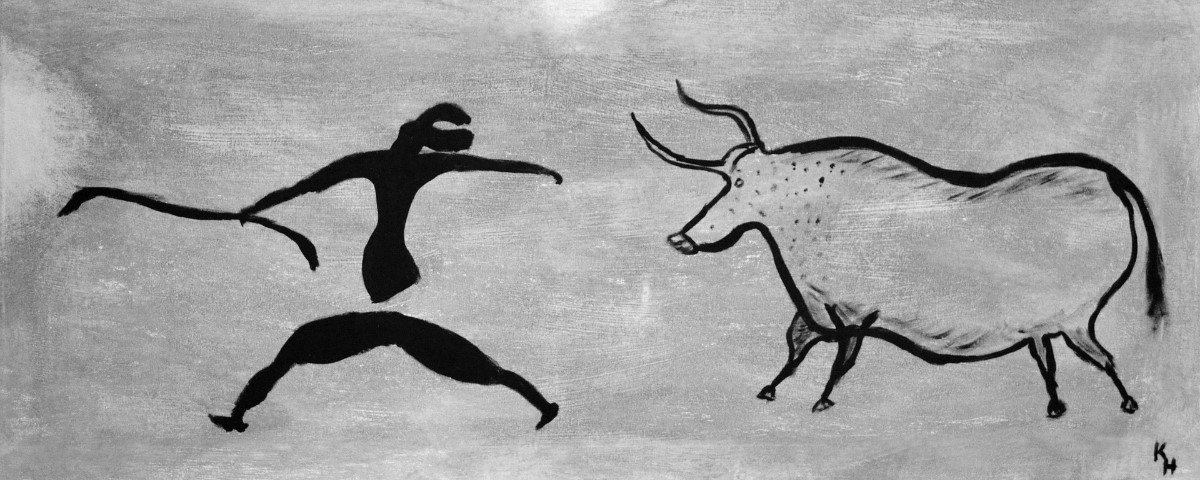 30/01/2023
WWW.NILSON.PRO.BR
14
HISTÓRIA, 6º ANO DO ENSINO FUNDAMENTAL
Introdução aos estudos de História
O homem como sujeito histórico
Daka Homo erectus
Os seres humanos sempre fizeram registros históricos. Nossos indígenas, por exemplo, já registravam o cotidiano por meio da confecção de utensílios (machadinhas de pedra, enfeites de penas de pássaros, objetos de cerâmica) ou pinturas em cavernas, dez mil anos atrás.
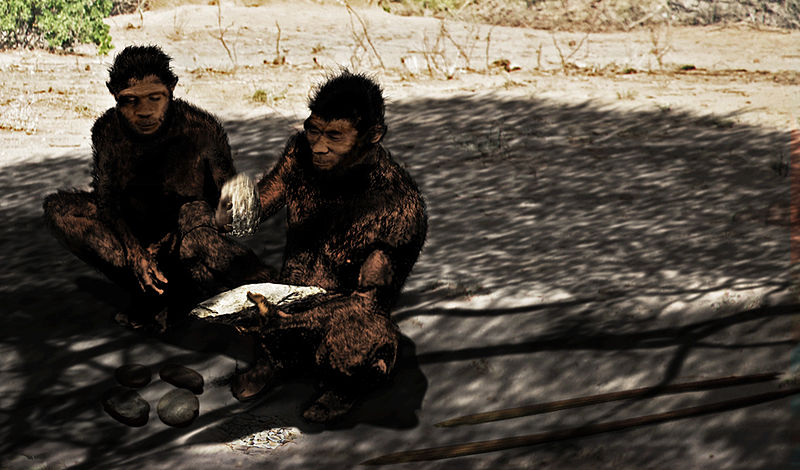 Imagem: Henry Gilbert and Kathy Schick /  Creative Commons Attribution-Share Alike 3.0 Unported
30/01/2023
WWW.NILSON.PRO.BR
15
HISTÓRIA, 6º ANO DO ENSINO FUNDAMENTAL
Introdução aos estudos de História
A História tem auxílio de outras ciências
Paleontologia (estuda os fósseis)
Antropologia (estuda o homem e suas relações)
Paleografia (estuda as escritas antigas)
Arqueologia (estuda a cultura material de povos antigos)
30/01/2023
WWW.NILSON.PRO.BR
16
HISTÓRIA, 6º ANO DO ENSINO FUNDAMENTAL
Introdução aos estudos de História
Quem é o responsável pelas informações, pelos dados, pela pesquisa?


  O historiador tem um papel fundamental      na construção do processo histórico.
30/01/2023
WWW.NILSON.PRO.BR
17
HISTÓRIA, 6º ANO DO ENSINO FUNDAMENTAL
Introdução aos estudos de História
O historiador
Analisa registros que foram deixados
Interpreta fatos históricos
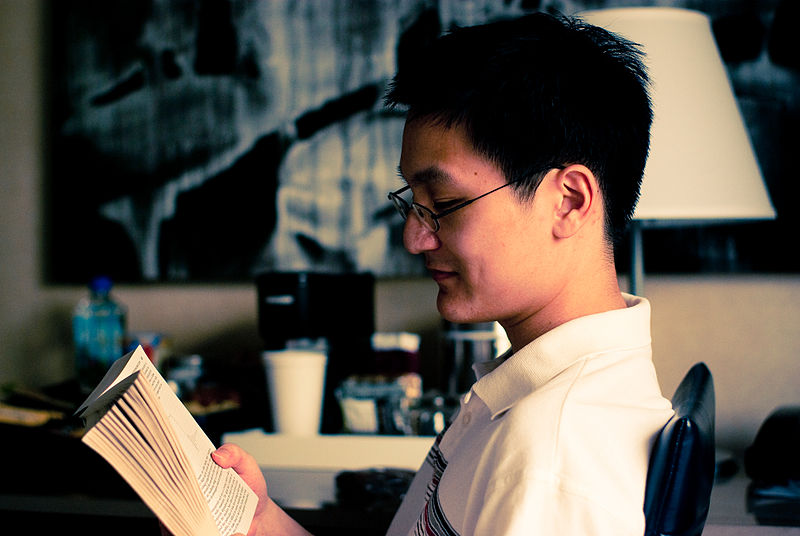 Busca vestígios que possam fornecer  informações à investigação
Estuda documentos e fontes históricas
Imagem: Ben Garney /  Creative Commons Attribution 2.0 Generic
30/01/2023
WWW.NILSON.PRO.BR
18
HISTÓRIA, 6º ANO DO ENSINO FUNDAMENTAL
Introdução aos estudos de História
Cabe, portanto, ao historiador interpretar as sociedades humanas do passado e não apenas narrar os fatos, datas e personalidades.
O trabalho do historiador é bastante instigante, pois lida com temas e assuntos relacionados a acontecimentos que, em sua grande maioria, ocorreram muito tempo antes do nascimento dele e sua função é interpretar acontecimentos históricos.
As técnicas, fichas, entrevistas, perguntas, catalogação de dados, entre outros dão segurança para realizar cientificamente o trabalho  do historiador. Os métodos são orientações seguidas por ele nas etapas da sua pesquisa e da sua investigação.
30/01/2023
WWW.NILSON.PRO.BR
19
HISTÓRIA, 6º ANO DO ENSINO FUNDAMENTAL
Introdução aos estudos de História
O fato histórico é estudado através de vestígios e documentos.
Os historiadores usam várias fontes de informação para construir
a sucessão de processos históricos.
Fontes históricas são documentos, registros, vestígios ou marcas da presença dos homens.
30/01/2023
WWW.NILSON.PRO.BR
20
HISTÓRIA, 6º ANO DO ENSINO FUNDAMENTAL
Introdução aos estudos de História
É importante saber...
As fontes históricas são constituídas por elementos que o homem fez e deixou no passado.
Os monumentos, templos, esculturas,   pinturas e outros objetos em geral são considerados vestígios.
30/01/2023
WWW.NILSON.PRO.BR
21
HISTÓRIA, 6º ANO DO ENSINO FUNDAMENTAL
Introdução aos estudos de História
Fontes históricas podem ser
Fontes escritas (documentos oficiais como contratos, registros contábeis, registros de cartórios, publicações científicas, letras de músicas, etc.).
Fontes orais são as entrevistas, os relatos, os causos, as lendas, os mitos, entre as manifestações verbais.
30/01/2023
WWW.NILSON.PRO.BR
22
HISTÓRIA, 6º ANO DO ENSINO FUNDAMENTAL
Introdução aos estudos de História
É importante saber...
Todos os bens móveis, imóveis, naturais, que possuam valor significativo para uma sociedade, podendo ser estético, artístico, documental, social, espiritual ou ecológico compõem seu PATRIMÔNIO HISTÓRICO.
30/01/2023
WWW.NILSON.PRO.BR
23
HISTÓRIA, 6º ANO DO ENSINO FUNDAMENTAL
Introdução aos estudos de História
Patrimônio
Igreja de Nossa Senhora da Conceição de Sabará
Conjunto de bens materiais e imateriais que contam a história de um povo e sua relação com o meio ambiente . É legado que herdamos do passado e que transmitimos a gerações futuras.
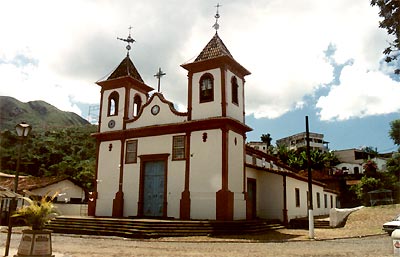 Imagem: NI / Creative Commons Attribution-Share Alike 3.0 Unported
Um pedaço da arte marajoara , criada pelos índios da Amazônia.
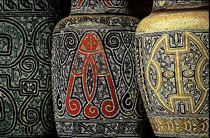 Imagem: Christian Knepper /  public domain
30/01/2023
WWW.NILSON.PRO.BR
24
HISTÓRIA, 6º ANO DO ENSINO FUNDAMENTAL
Introdução aos estudos de História
Patrimônio Material
Pintura de dois animais.
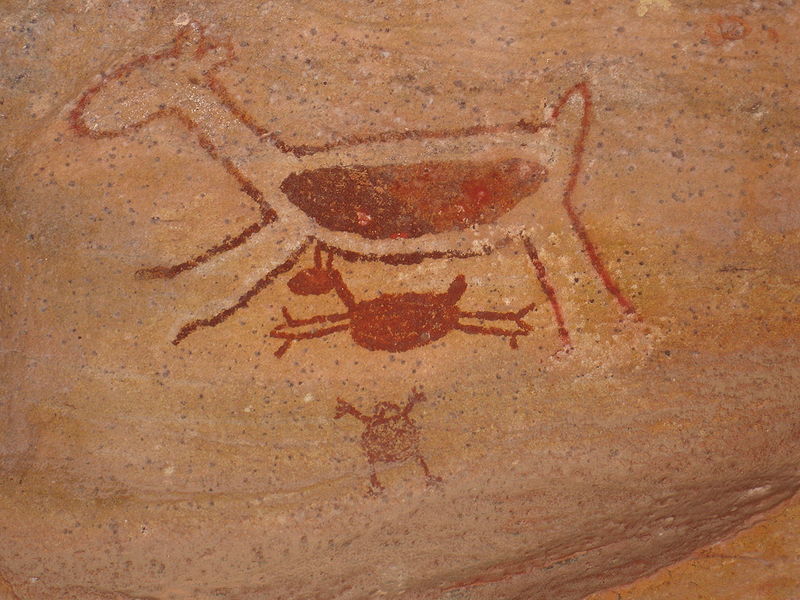 São os aspectos mais concretos da vida humana e fornecem informações sobre as pessoas. Cultura        material é o mesmo que objeto ou artefato.
Imagem: Vitor 1234 /  Creative Commons Attribution-Share Alike 3.0 Unported
Igreja em Ouro Preto, Minas Gerais, Brasil. Julho de 2006.
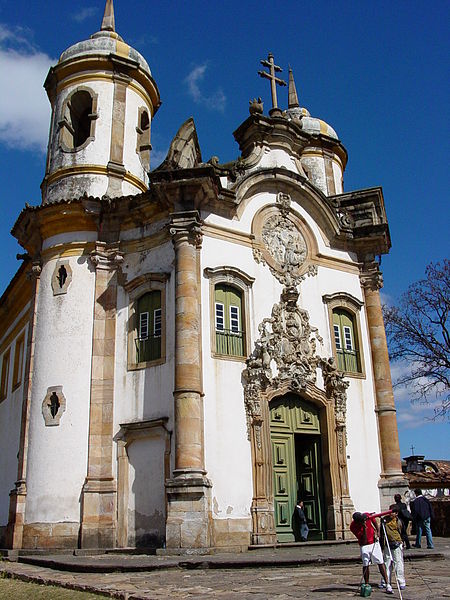 Imagem: Adam Jones /  Creative Commons Attribution-Share Alike 3.0 Unported
30/01/2023
WWW.NILSON.PRO.BR
25
HISTÓRIA, 6º ANO DO ENSINO FUNDAMENTAL
Introdução aos estudos de História
Patrimônio imaterial
Dança dos Mascarados, Poconé, Mato Grosso
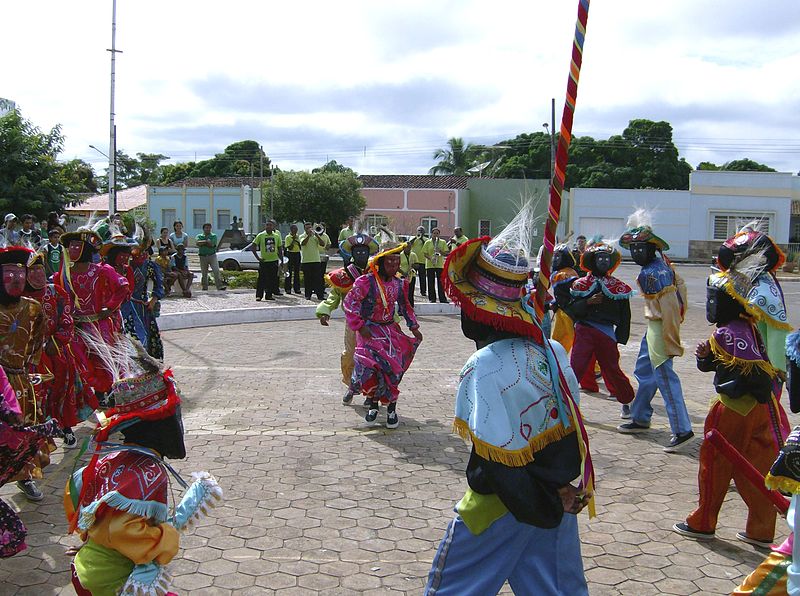 As práticas, representações, expressões, conhecimentos e técnicas. Os saberes, os modos de fazer, as formas de expressão, celebrações, as festas e danças populares, lendas, músicas, 
costumes e outras tradições.
Imagem: Pedro Spoladore /  GNU Free Documentation License
Caboclos de lança em evolução (PE)
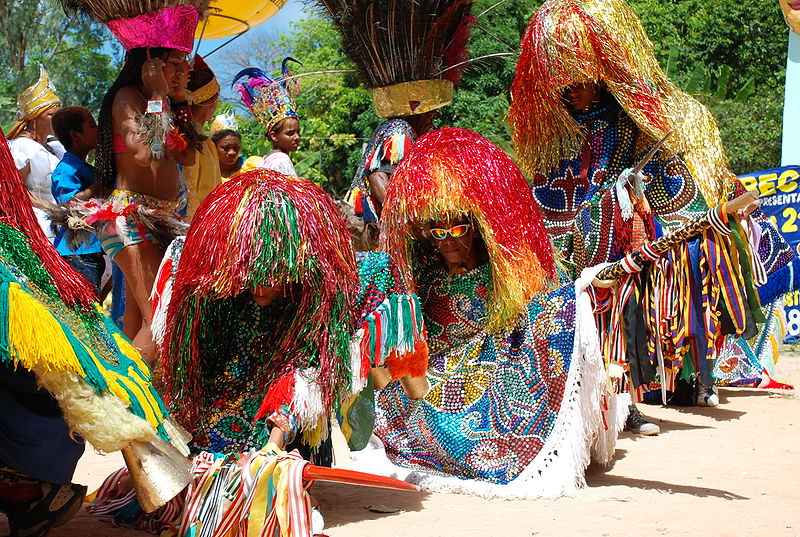 Imagem: Paulo Camelo /  Creative Commons Attribution-Share Alike 3.0 Unported
30/01/2023
WWW.NILSON.PRO.BR
26
HISTÓRIA, 6º ANO DO ENSINO FUNDAMENTAL
Introdução aos estudos de História
Sugestão de atividade
O aluno deverá produzir um texto sobre a história de sua vida, utilizando como fonte de informação os registros escritos, fotográficos, relatos orais. É importante ressaltar que, nesta atividade, o aluno é o historiador e sua narrativa deve ter como base as fontes utilizadas. Durante as aulas de História que se seguirão, um grupo de alunos apresentará as narrativas para a turma.
30/01/2023
WWW.NILSON.PRO.BR
27
Tabela de Imagens
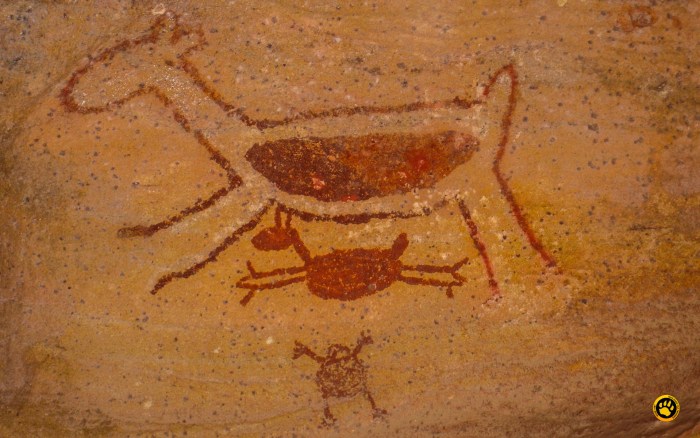 OBRIGADO
WWW.NILSON.PRO.BR
30/01/2023
WWW.NILSON.PRO.BR
28